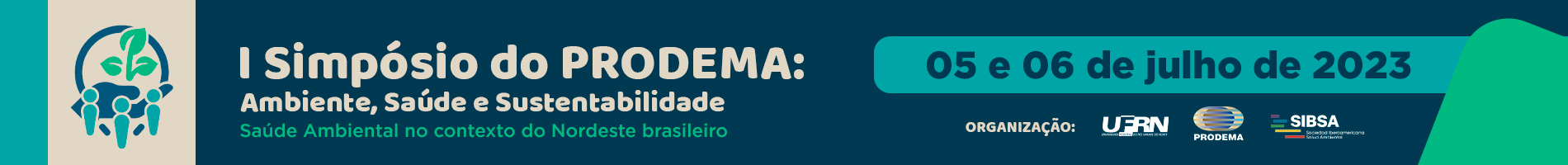 TÍTULO
Autores:
Nome do Autor 1
Nome do autor N
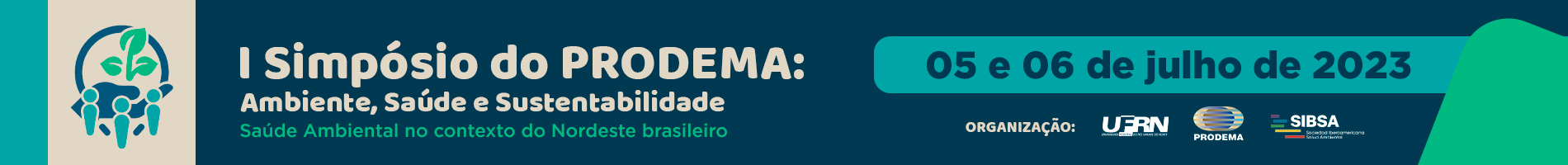 INTRODUÇÃO
(caixa de texto)
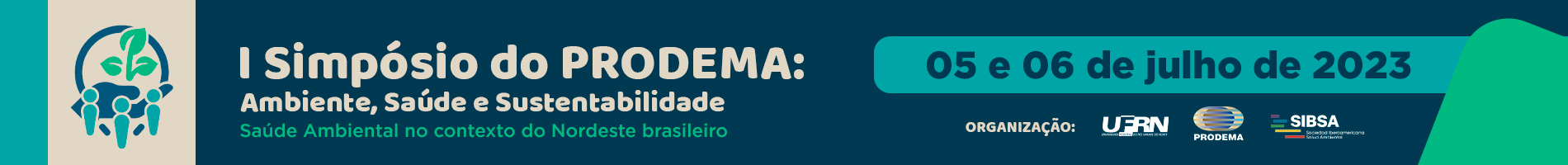 METODOLOGIA
(caixa de texto)
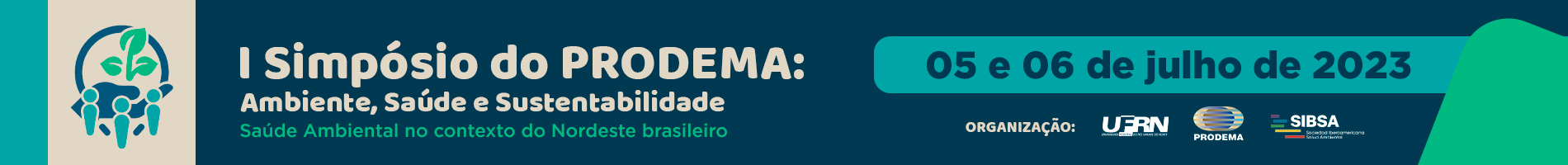 RESULTADOS E DISCUSSÕES
(caixa de texto)
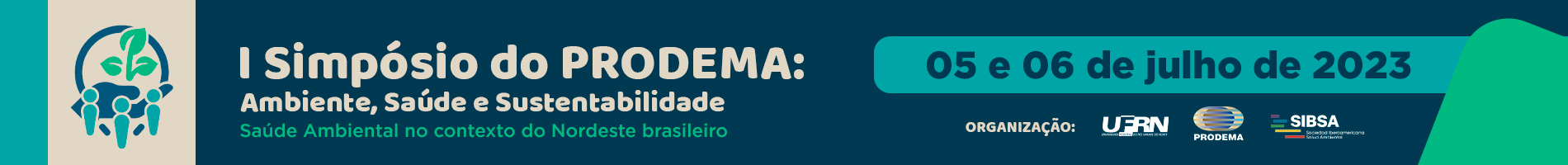 RESULTADOS E DISCUSSÕES
(caixa de texto)
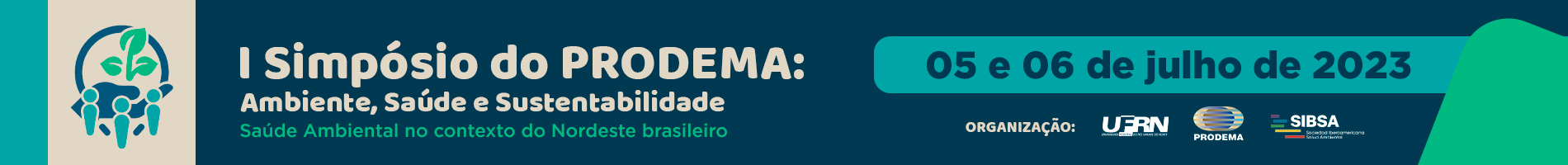 CONCLUSÕES/CONSIDERAÇÕES FINAIS
(caixa de texto)
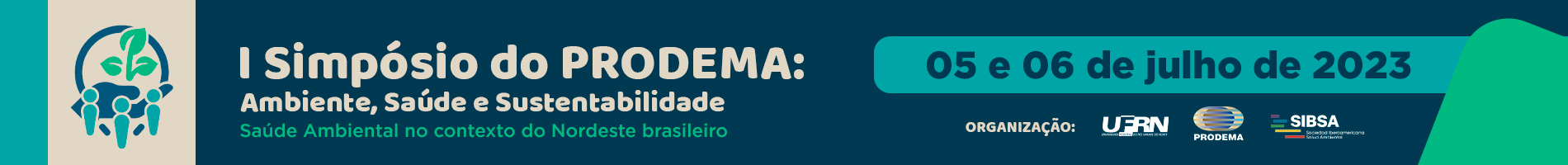